স্বাগতম
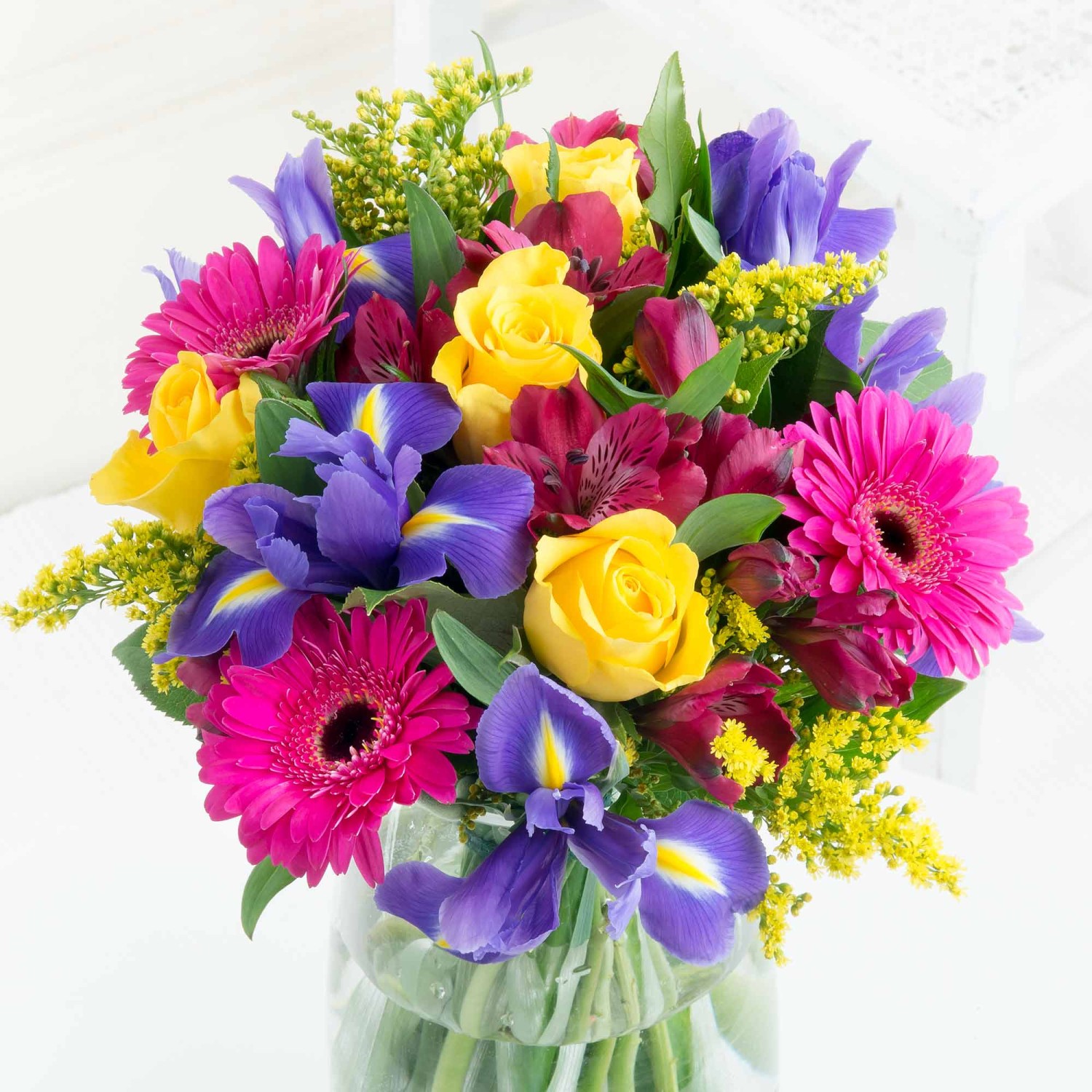 মোঃ আব্দুল মালেক
সিনিয়র শিক্ষক ( কম্পিউটার )
সুখারী বাজার ইসলামিয়া দাখিল মাদ্‌রাসা
আটপাড়া- নেত্রকোনা।
মোবাইল নং- ০১৭১৯৭১৯৮০৬।
ই-মেইল- mdmalek163@gmail.com
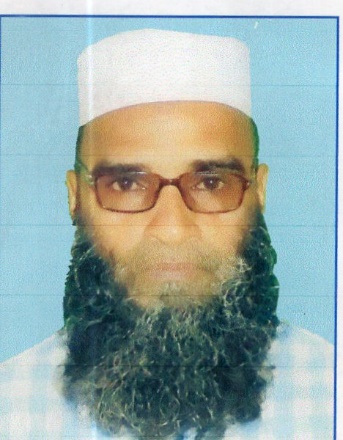 শ্রেণী অষ্টম
তথ্য ও যোগাযোগ প্রযুক্তি
অধ্যায়- ২য়
পাঠ- ৯
ছবিতে তোমরা কি দেখতে পাচ্ছ ?
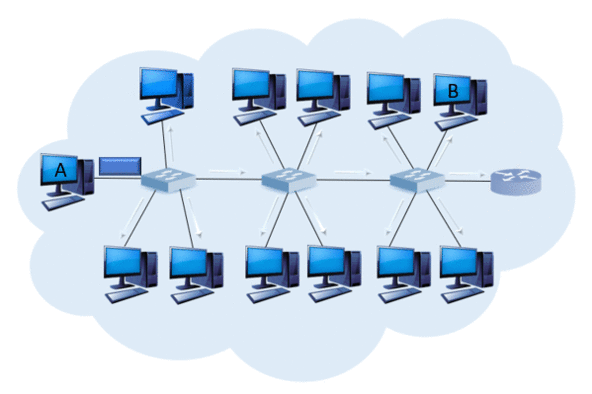 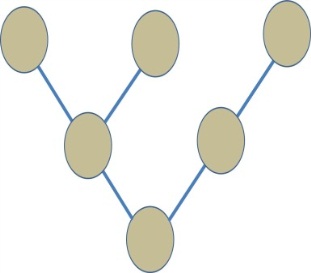 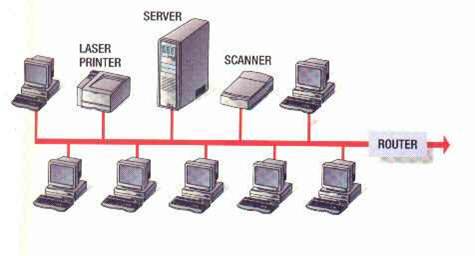 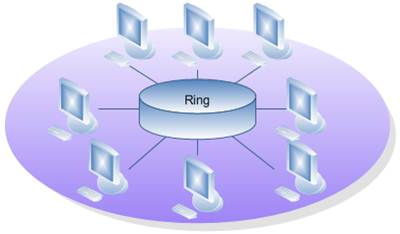 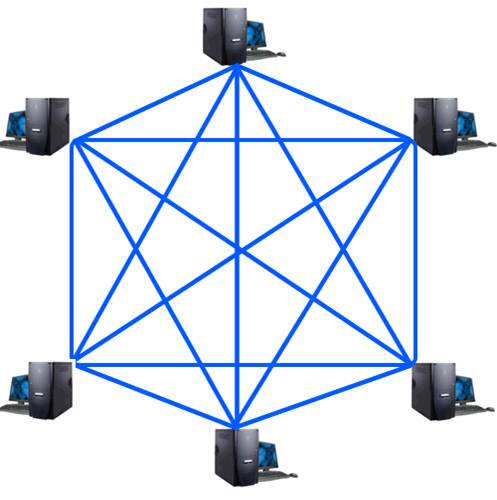 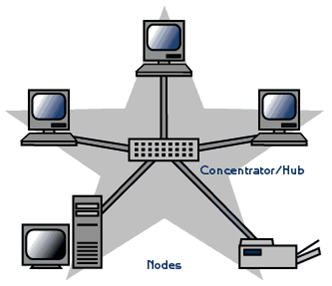 আজকের পাঠ নেটওয়ার্ক টপোলজি
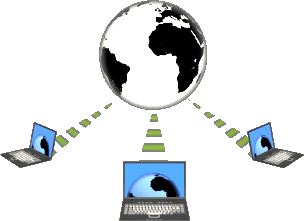 কম্পিউটার নেটওয়ার্কে এক কম্পিউটারের সাথে অন্য
 কম্পিউটারকে সংযুক্ত করে দেওয়ার পদ্ধতিকে  টপোলজি বলে।
শিখনফল
টপোলজি কাকে বলে বলতে পারবে। 
টপোলজি কত প্রকার ও কি কি বলতে পারবে।
বিভিন্ন প্রকার টপোলজি  ব্যাখ্যা করতে পারবে।
একক কাজ
টপোলজি কাকে বলে ?
কম্পিউটার নেটওয়ার্কে এক কম্পিউটারের সাথে অন্য
 কম্পিউটারকে সংযুক্ত করে দেওয়ার পদ্ধতিকে  টপোলজি বলে।
জোড়া কাজ
নেটওয়ার্ক টপোলজি কত প্রকার ও কি কি ?
টপোলজি পাঁচ প্রকার। ১। বাস ২। রিং ৩। ষ্টার   ৪। ট্রি  ৫। মেশ টপোলজি
দলগত কাজ
বাস টপোলজি ও  মেশ টপোলজি কাকে বলে ব্যাখ্যা কর
টপোলজি দিয়ে কি করা হয় ?
নিচের কোনটি সঠিক?
ক. i ও ii
খ. iও iii
গ. ii ও iii
ঘ. i, ii ও  iii
উত্তরঃ
ঘ. i, ii ও  iii
কেন্দ্রীয় নিয়ন্ত্রণকারী বা হোস্ট কম্পিউটার থাকে-
নিচের কোনটি সঠিক?
i. রিং টপোলজিতে  ii.  স্টার টপোলজিতে    iii. ট্রি টপোলজিতে
উত্তরঃ
স্টার টপোলজিতে
বাড়ির কাজ
টপোলজি কত প্রকার ও কি কি ? তা মুখস্থ করে খাতায় লিখে আনবে।
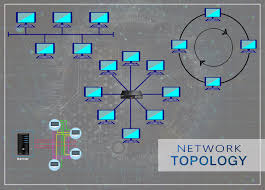 ধন্যবাদ
ধন্যবাদ
ধন্যবাদ